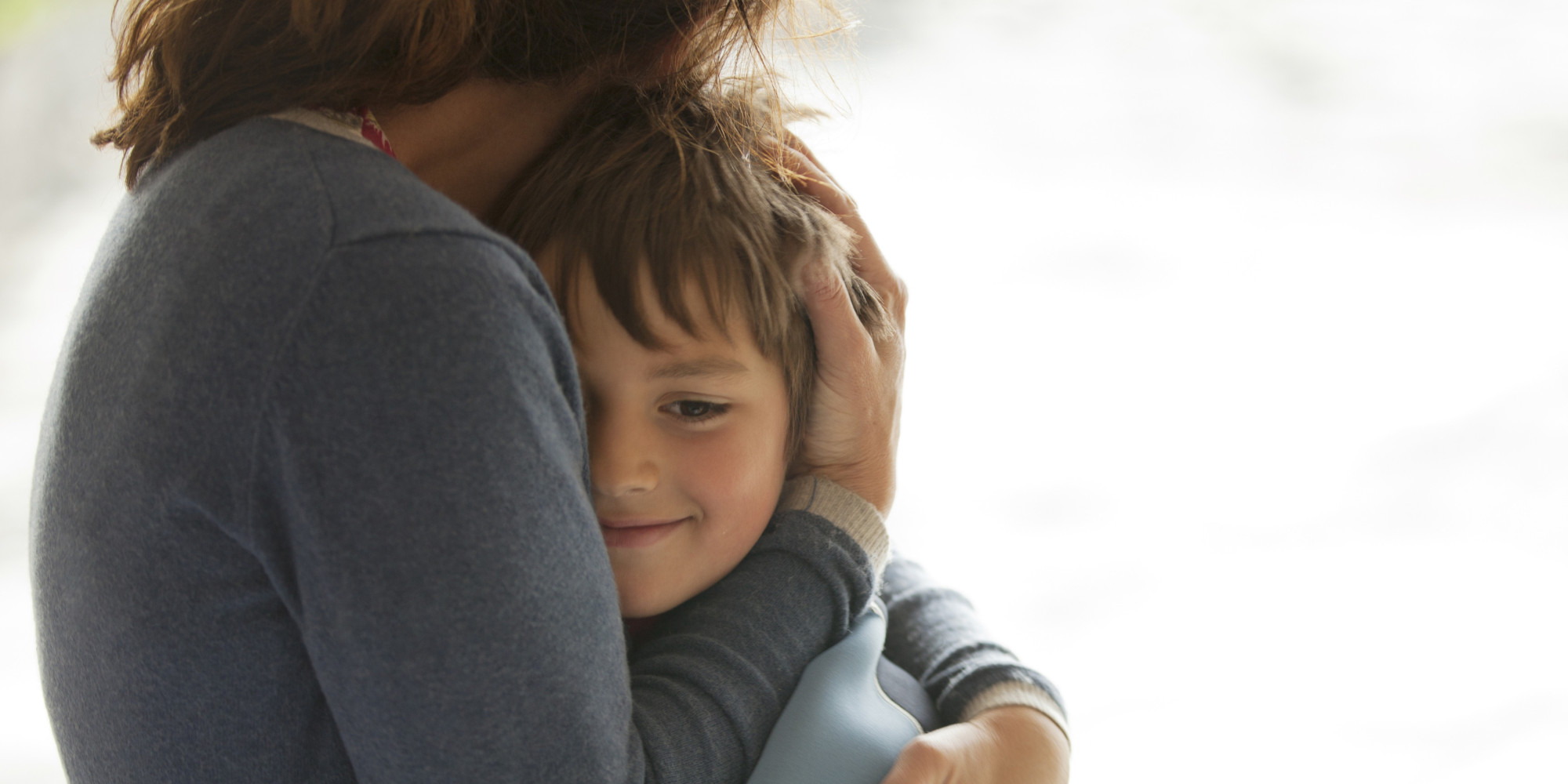 HUG Your Kids TODAY
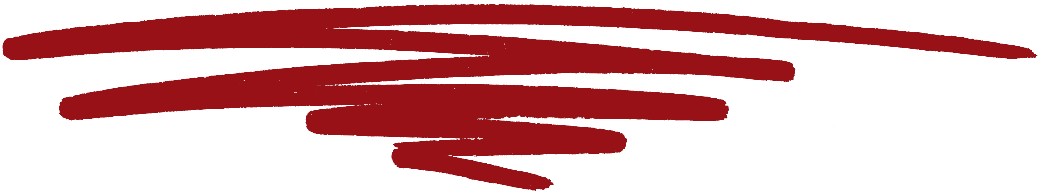 HUG Your Kids TODAY
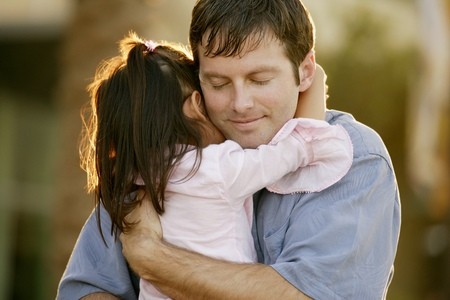 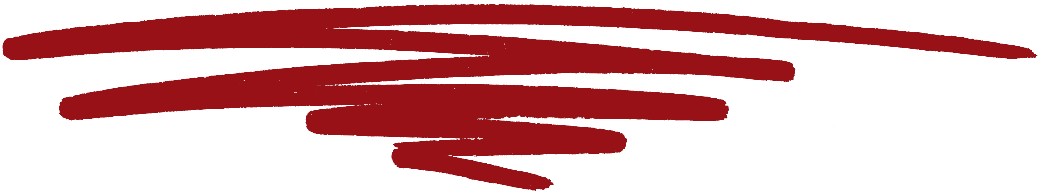 A child’s life is filled with so much emotion

 Things we see and cannot explain are confusing for children

 Along with teaching & understanding, a child needs LOVE
HUG Your Kids TODAY
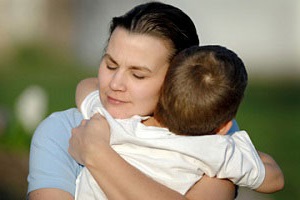 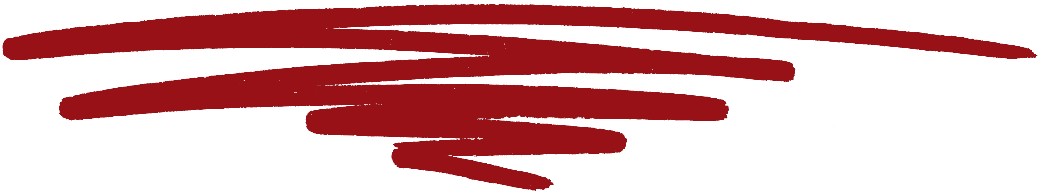 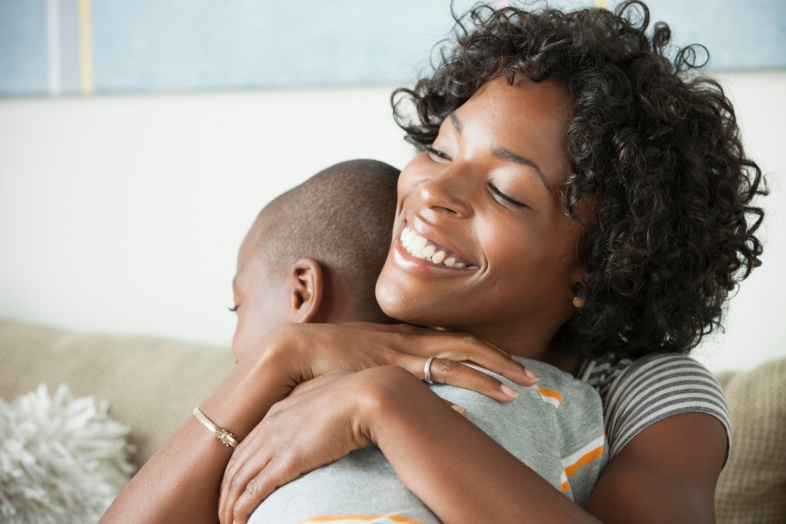 NEVER GET TOO BUSY                                 TO SHOW YOUR CHILD LOVE
HUG Your Kids TODAY
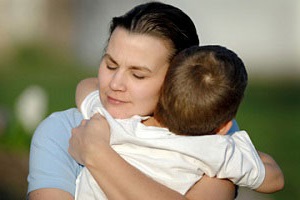 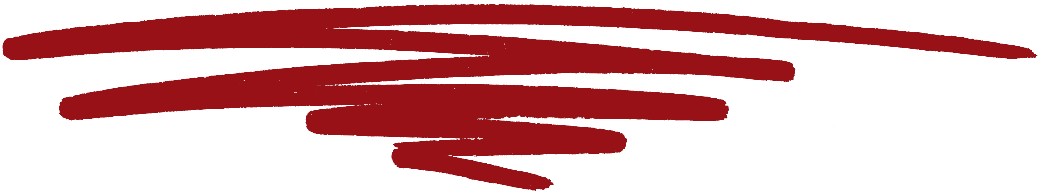 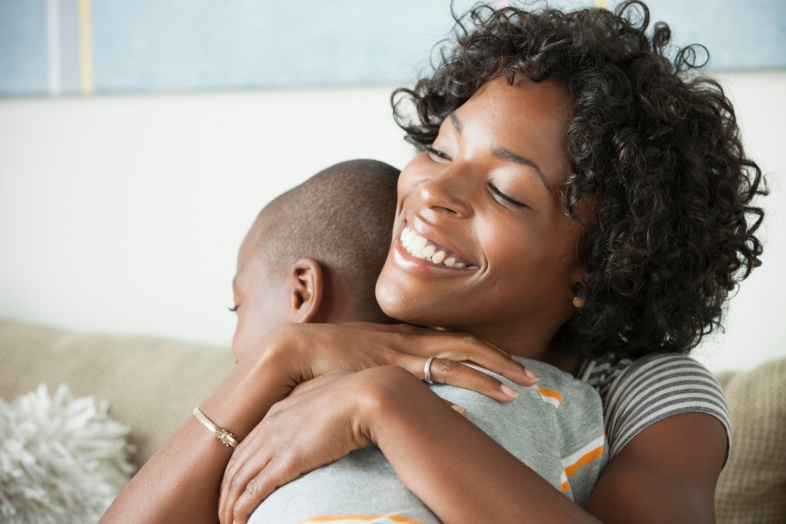 NEVER GET TOO BUSY                                 TO SHOW YOUR CHILD LOVE
“the older women likewise, that they be reverent in behavior, not slanderers, not given to much wine, teachers of good things -- that they admonish the young women to     love their husbands, to love their children”
									Titus 2:3-4
HUG Your Kids TODAY
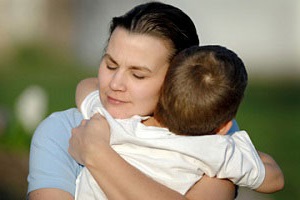 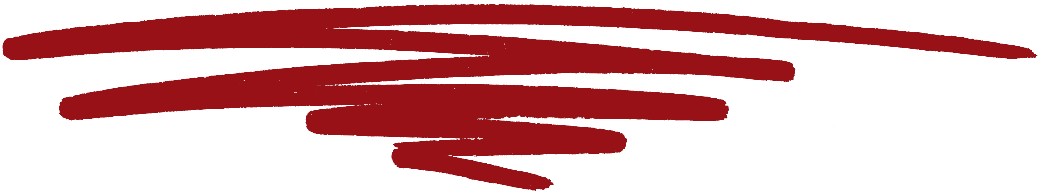 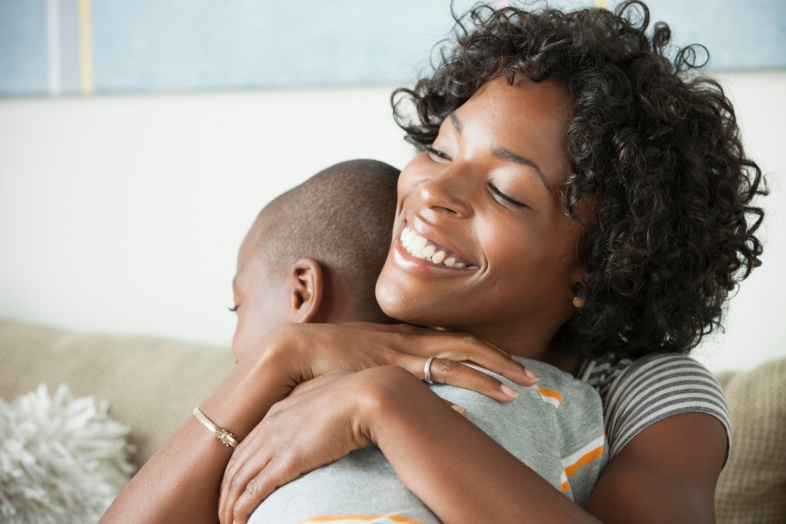 NEVER GET TOO BUSY                                 TO SHOW YOUR CHILD LOVE
“My little children, let us not love in word or in tongue, but in deed and in truth.”
									1 John 3:18
HUG Your Kids TODAY
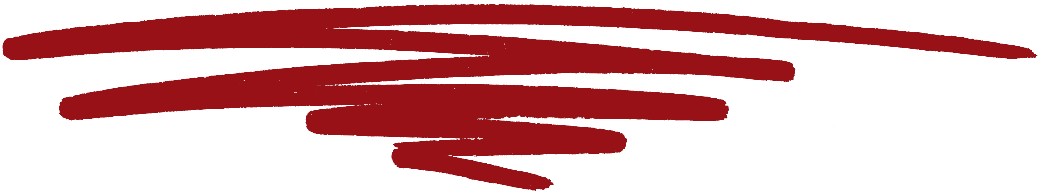 QUIET STRENGTH by Tony Dungy

 Football was not 1st in his life
God
Family
Football
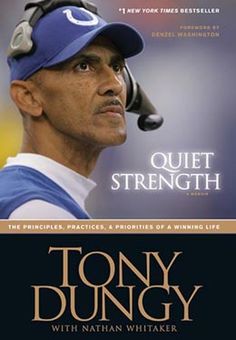 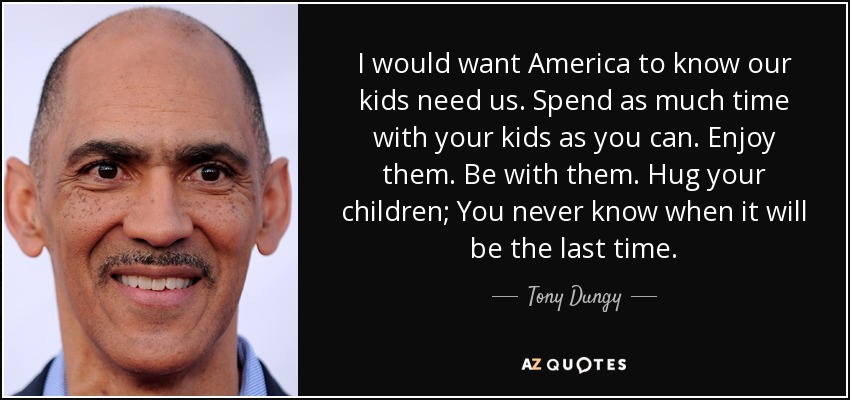 HUG Your Kids TODAY
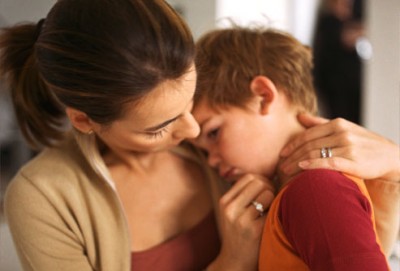 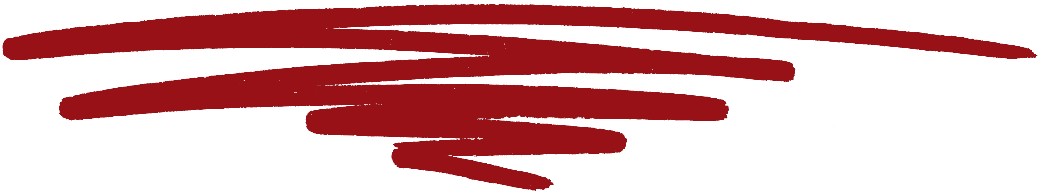 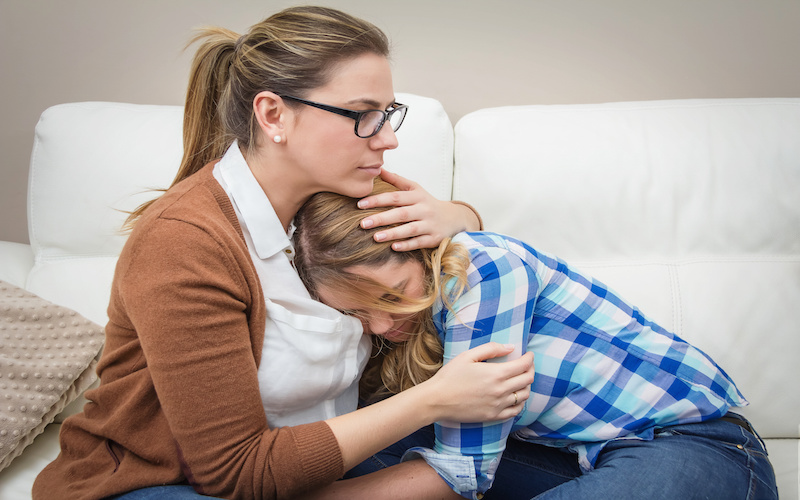 COMFORT YOUR CHILD
“As one whom his mother comforts, So I will comfort you;                          And you shall be comforted in Jerusalem.”
									Isaiah 66:13
HUG Your Kids TODAY
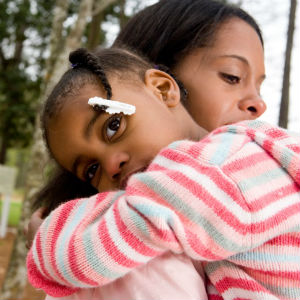 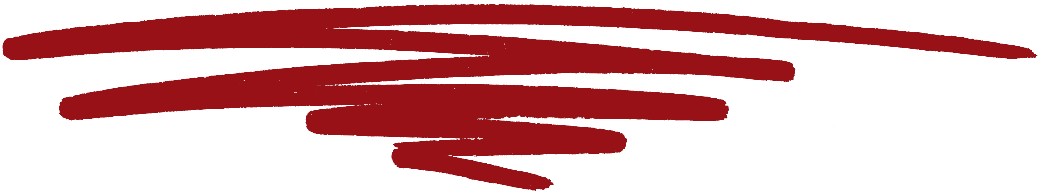 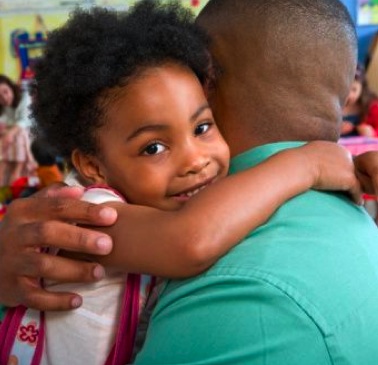 HUGS CAN HELP YOUR CHILD

 We need 4 hugs a day for survival
 We need 8 hugs a day for maintenance
 We need 12 hugs a day for growth
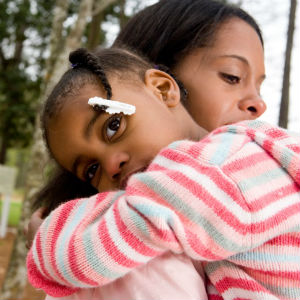 7 IMPORTANT REASONS TO HUG YOUR CHILDREN…

Everybody loves a hug
Studies prove that human touch heals and increases one’s lifespan
Parent’s touch is essential for human growth and development
Hugging is healthy for the body, mind, and soul
Hugging boosts self-esteem and brings about a sense of security
It’s natural – physical contact makes us feel loved
An atmosphere where hugs are common makes you (parents) approachable and empathetic
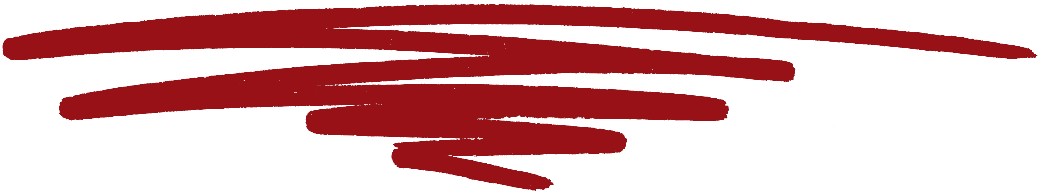 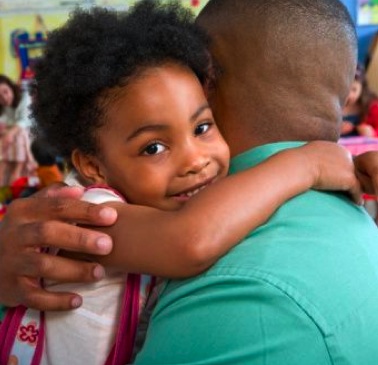 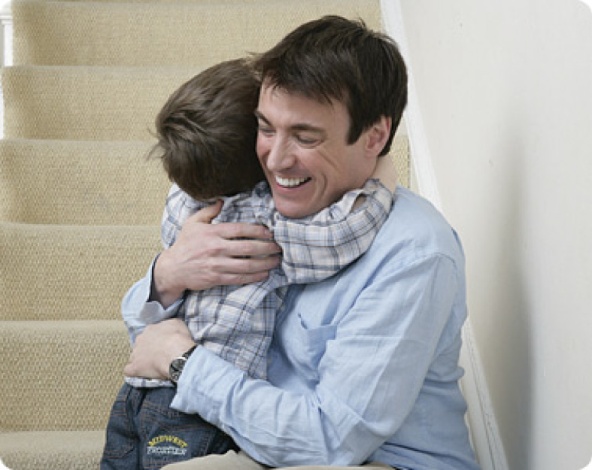 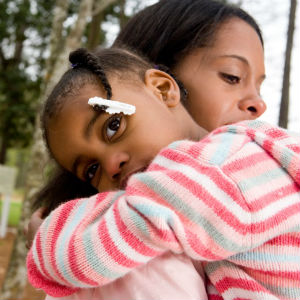 7 TIPS FOR PARENTS…

Say good morning with a hug
Say good night with a hug
Praise your child with a hug and a pat
Say thanks with a hug
When you ask for any help or favor, give them a hug for being a nice person
A hug is the best cure when they are exhausted or upset
Hugs can help them come out of a difficult situation like bullying, ill-health, or failure
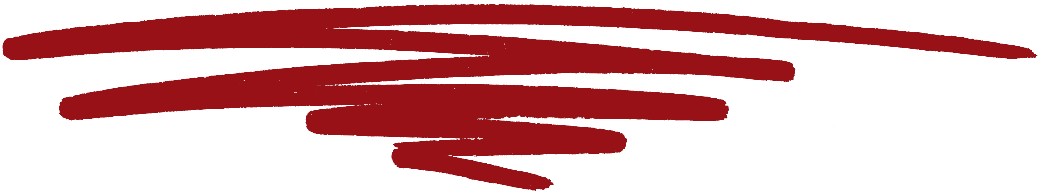 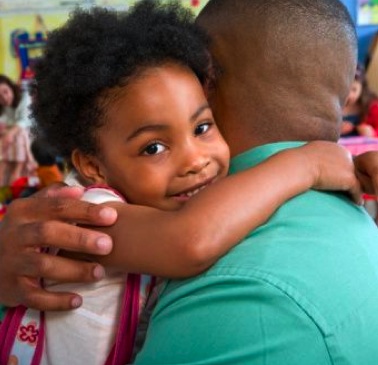 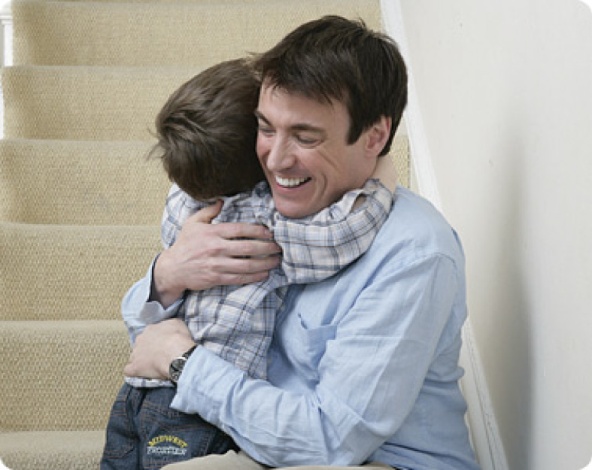 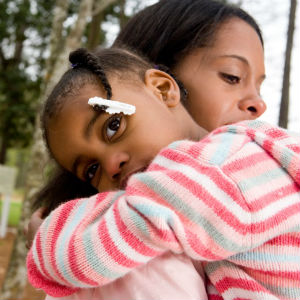 7 TIPS FOR PARENTS…

Say good morning with a hug
Say good night with a hug
Praise your child with a hug and a pat
Say thanks with a hug
When you ask for any help or favor, give them a hug for being a nice person
A hug is the best cure when they are exhausted or upset
Hugs can help them come out of a difficult situation like bullying, ill-health, or failure
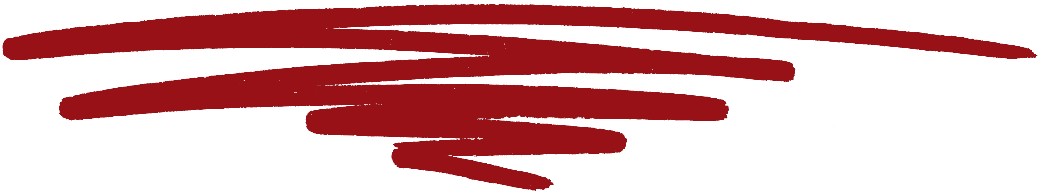 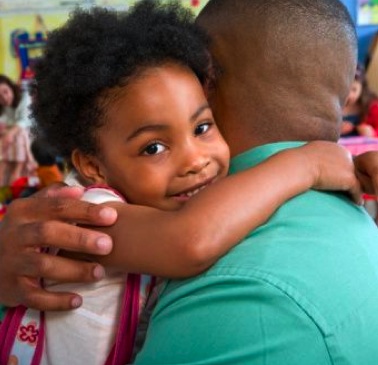 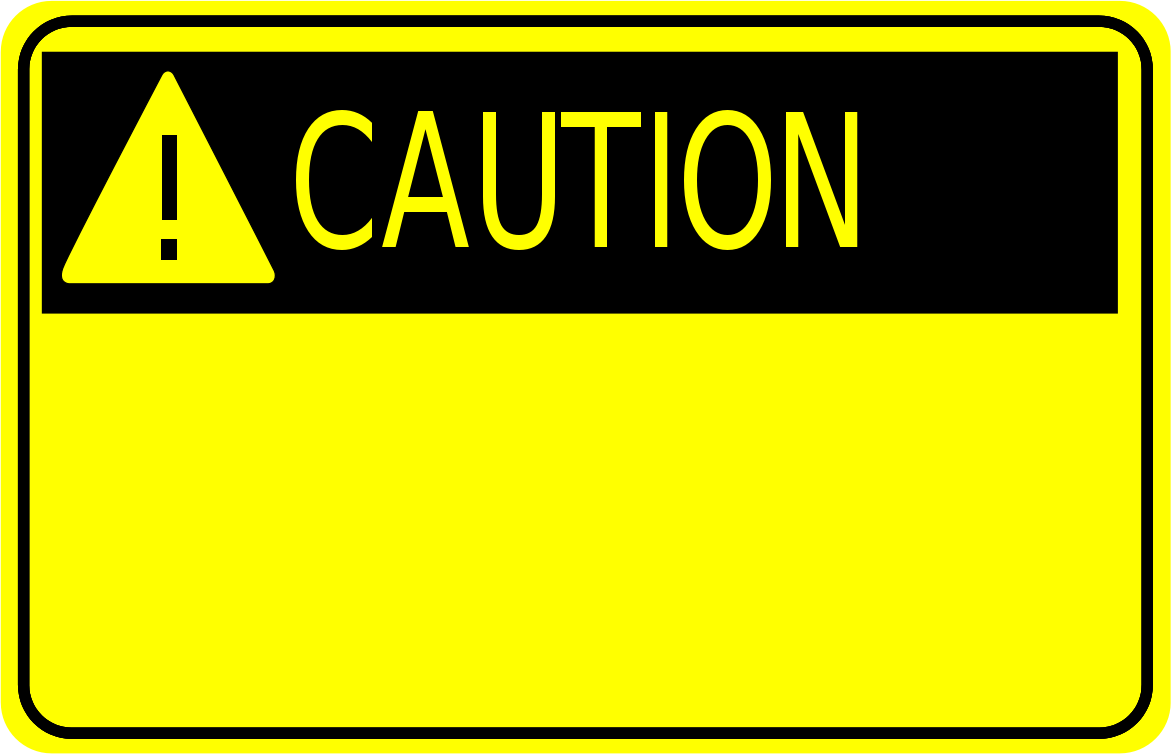 You can never hug your children too much!
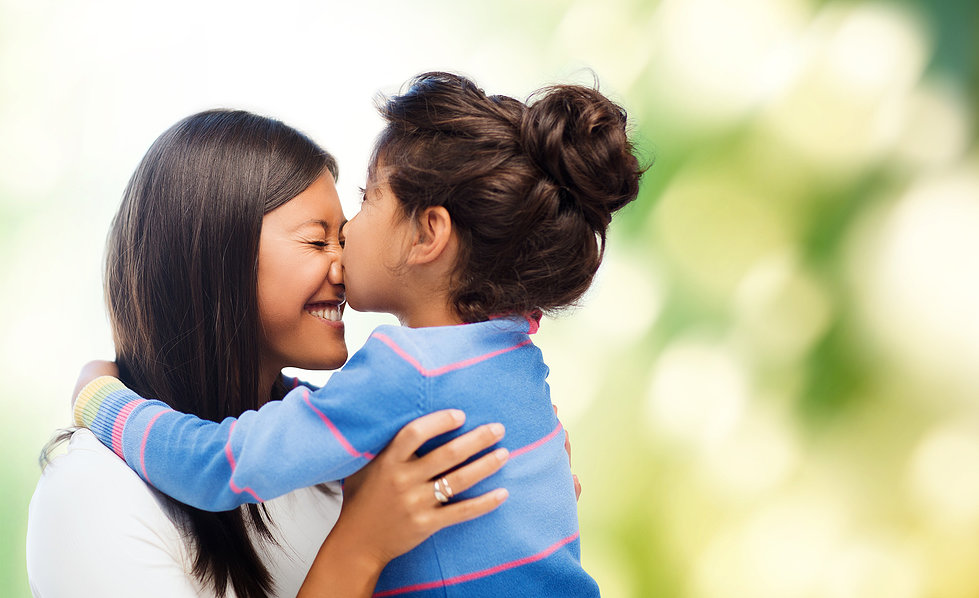 The most precious jewels you’ll ever have around your neck are the arms of your children
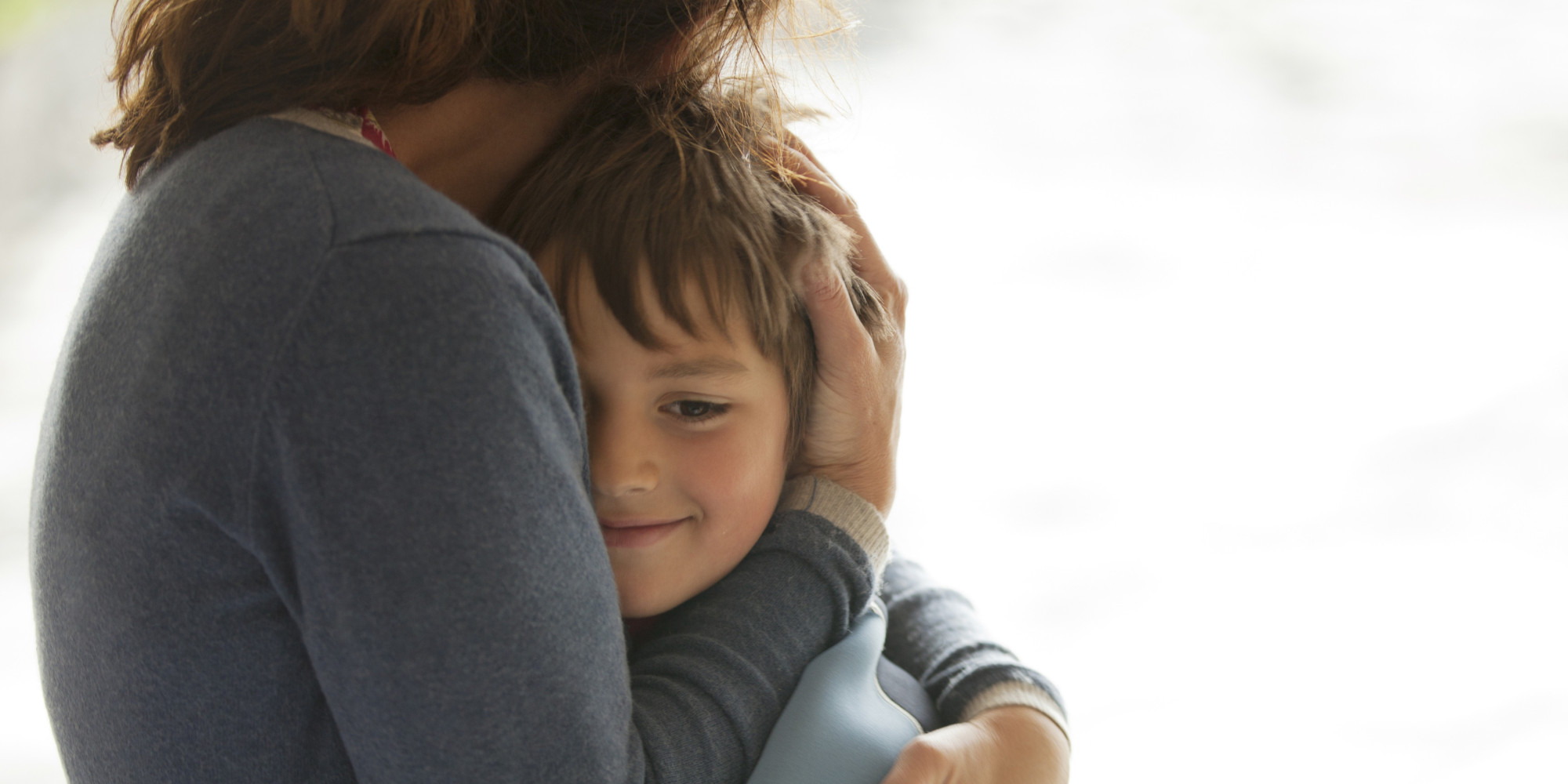 HUG Your Kids TODAY
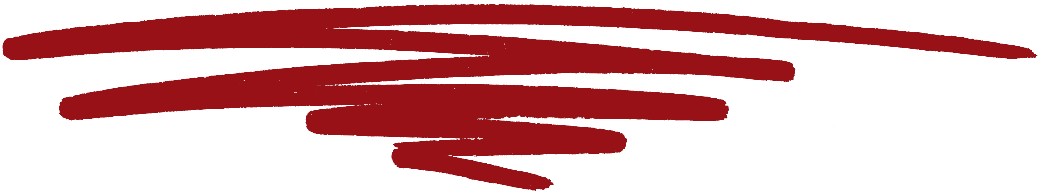 END